The nature of woman
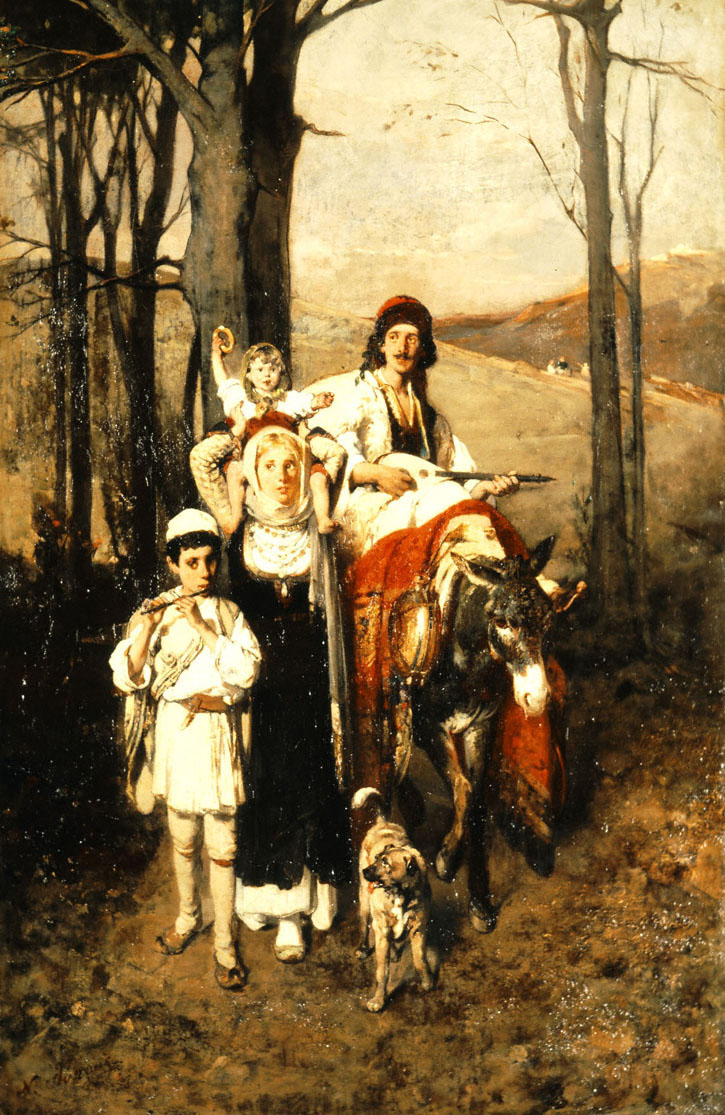 Λύτρας,Επιστροφή από το πανηγύρι
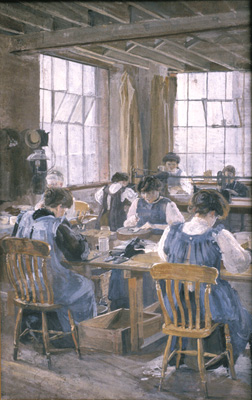 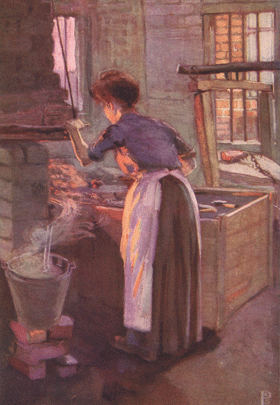 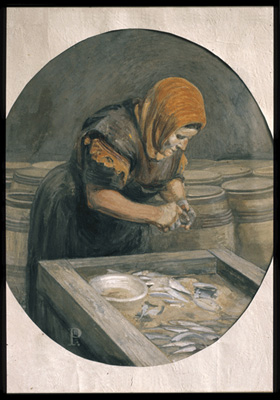 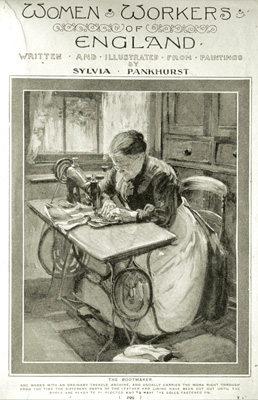 Women in the Bible
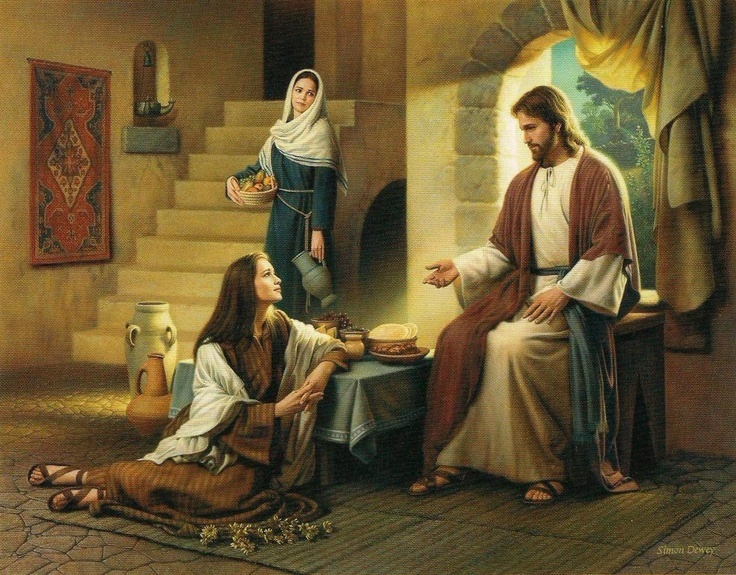 Ιησούς Μάρθα Μαρία
«Μάρθα, Μάρθα, μεριμνᾷς καὶ τυρβάζῃ περὶ πολλά, ἑνὸς δὲ ἐστι χρεία˙ Μαρία δὲ τὴν ἀγαθὴν μερίδα ἐξελέξατο, ἥτις οὐκ ἀφαιρεθήσεται ἀπ’ αὐτῆς»
It’s a men's world
Such an understanding kind husband
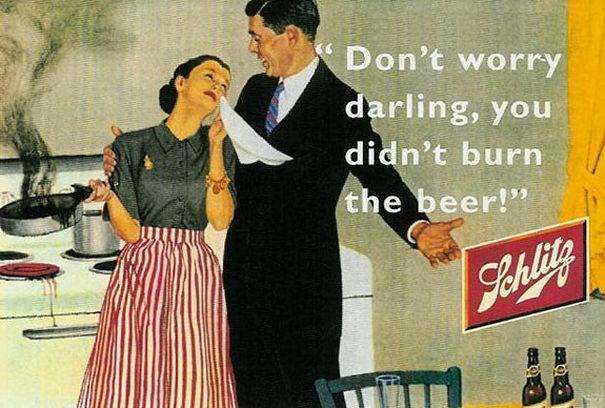 Secretaries must meet the minimum requirements of looking good for male bosses
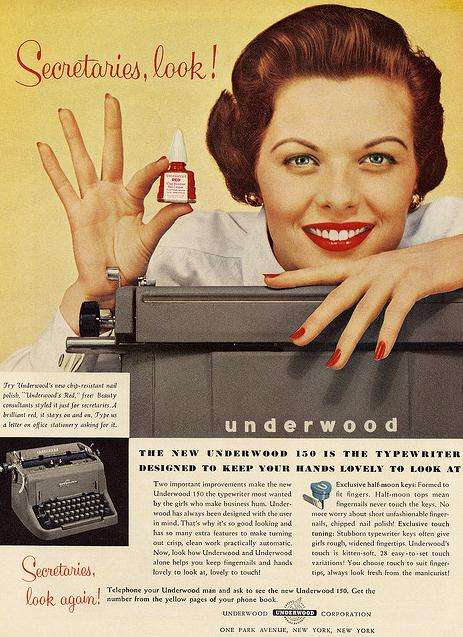 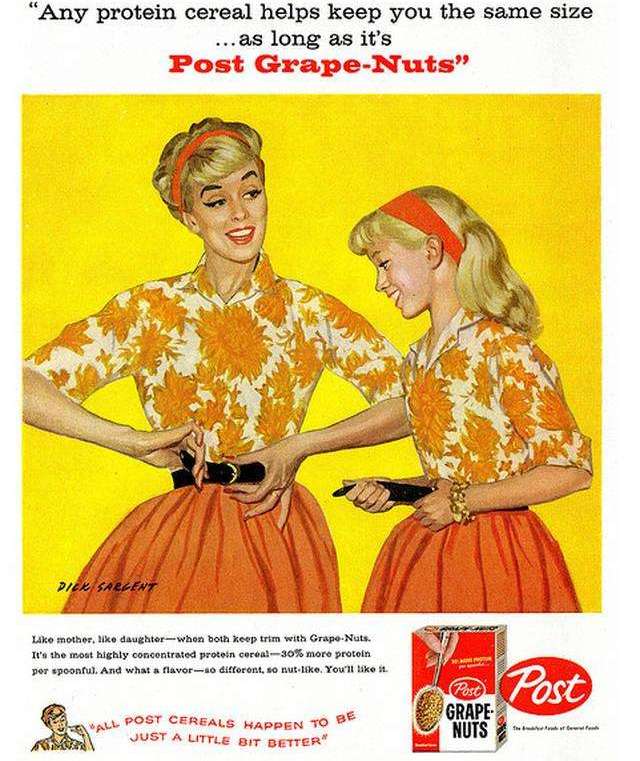 The most important lesson to impart to your teenage daughter: be thin and pretty
Apparently women forgot they had opposable thumbs
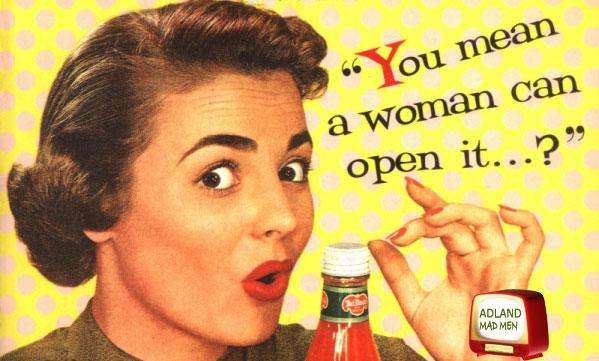 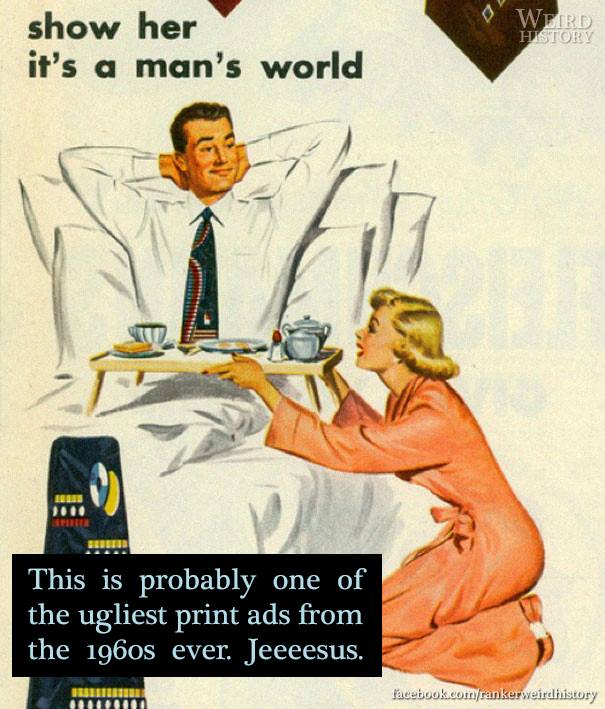 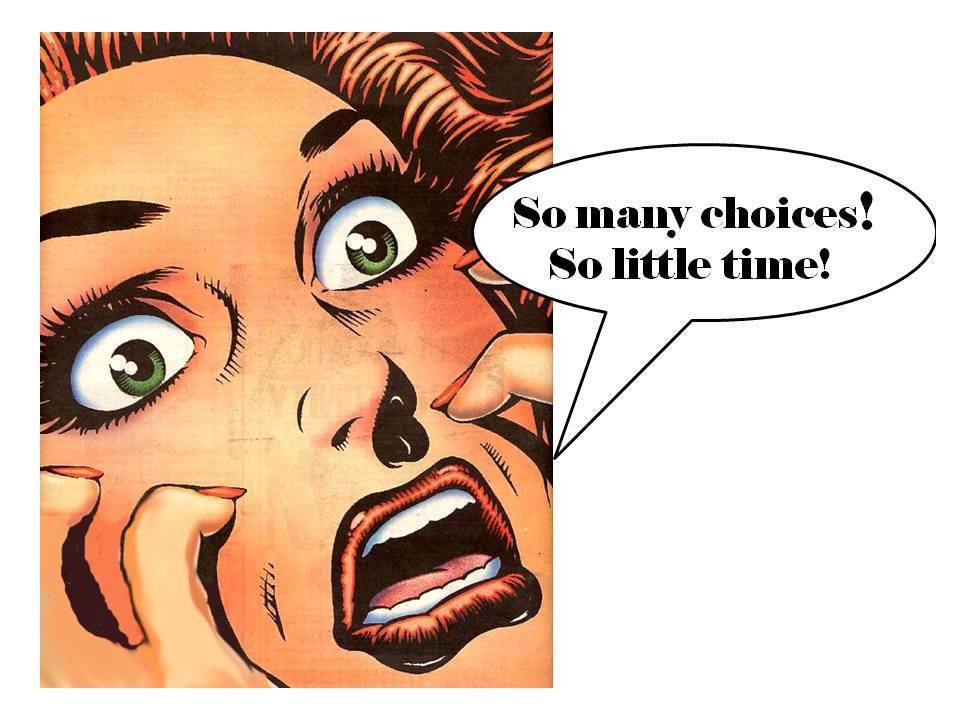 JokesWomen drivers
by User
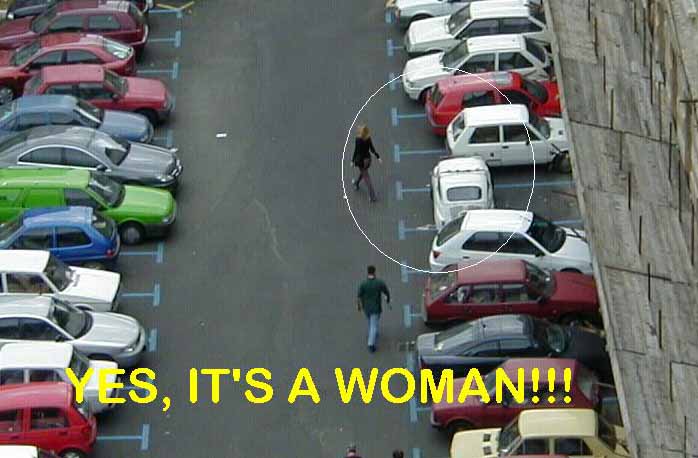 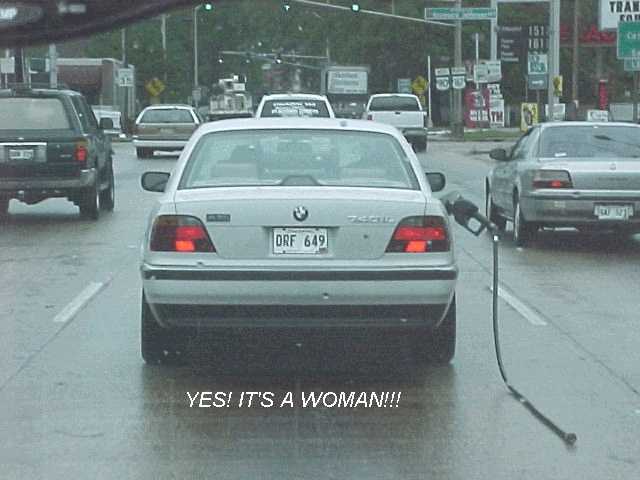 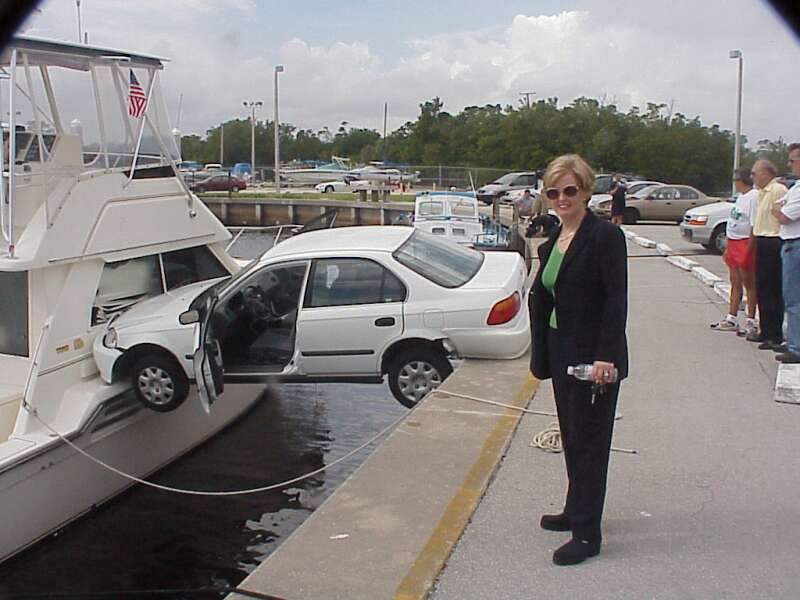 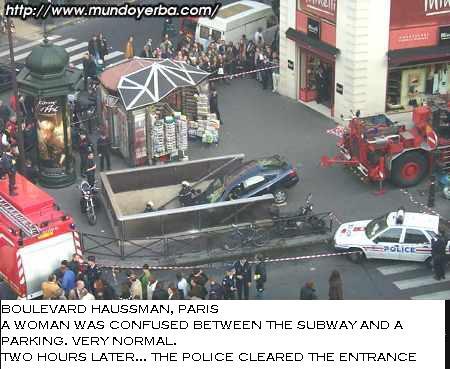 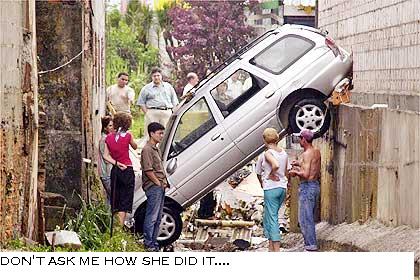 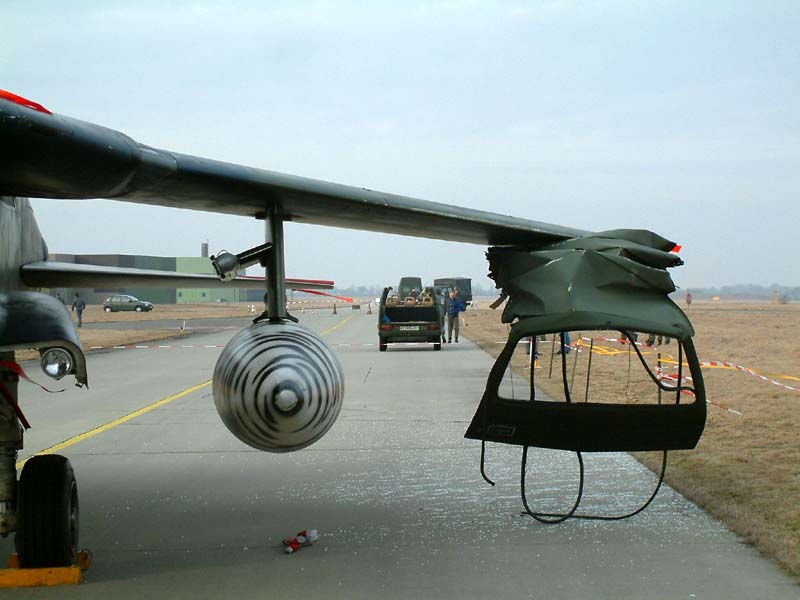 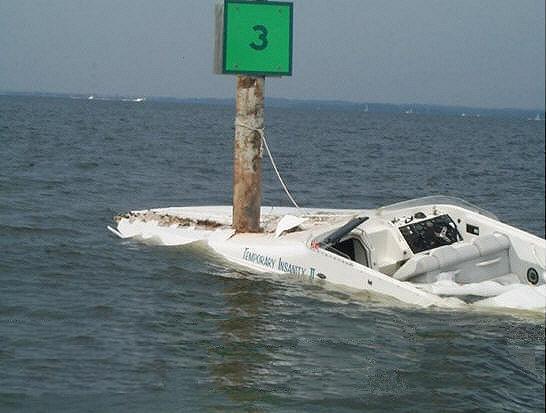 Μια γυναίκα οδηγεί σε ένα δρόμο…
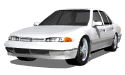 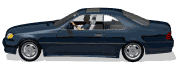 Την ίδια ώρα, ένας άνδρας οδηγεί αντίθετα, στον ίδιο δρόμο
Όταν περνάνε ο ένας τον άλλον ο άντρας φωνάζει:
- Φοράδα!!!

Αμέσως η γυναίκα απαντά:
- Βλάκα!!!
Η γυναίκα γελά αυτάρεσκα γιατί απάντησε δεόντως και γρήγορα, και παίρνει τη στροφή του δρόμου με μεγάλη ταχύτητα…
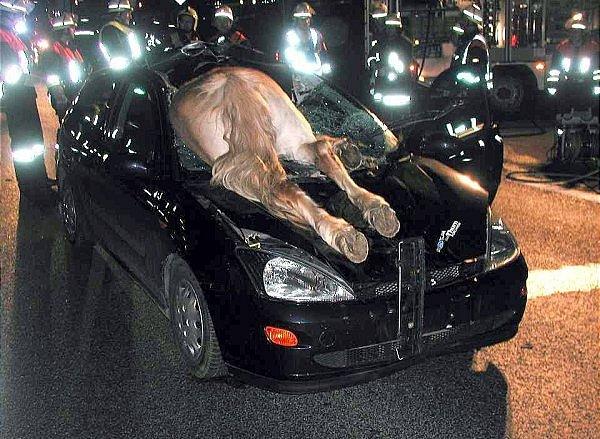 Jokes  fostering sexism. Men die young
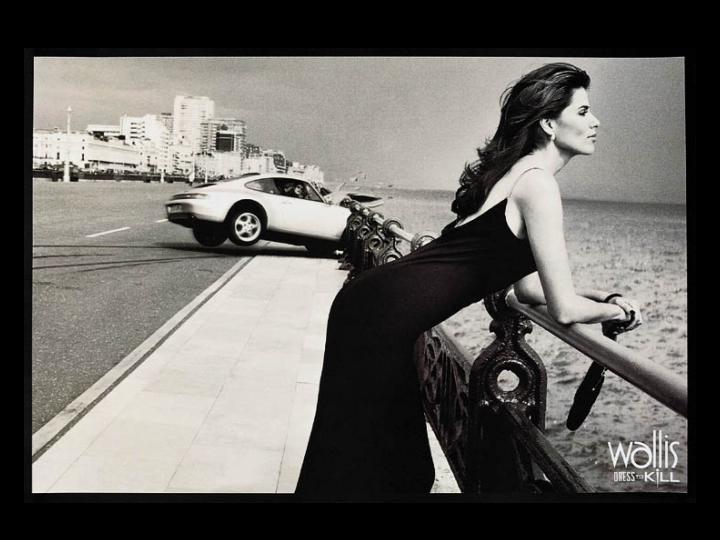 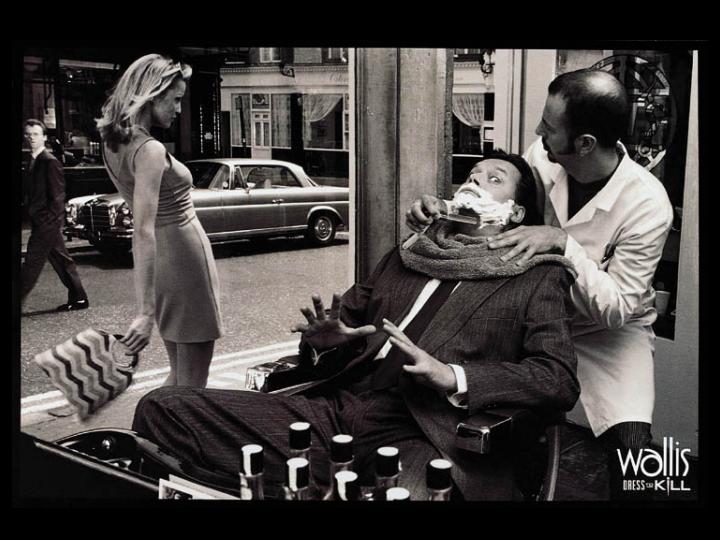 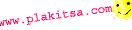 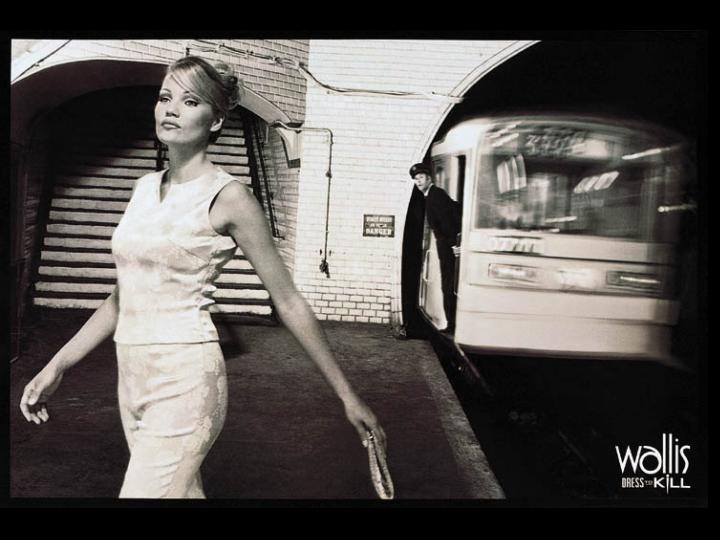 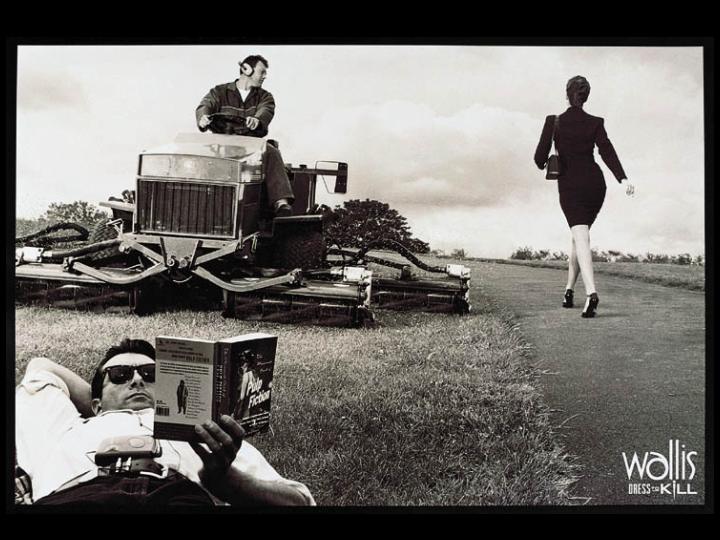 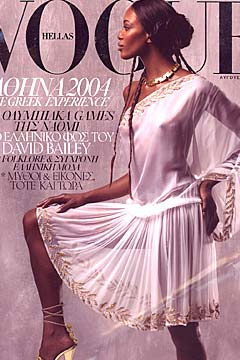 Men like style
Renaissance style
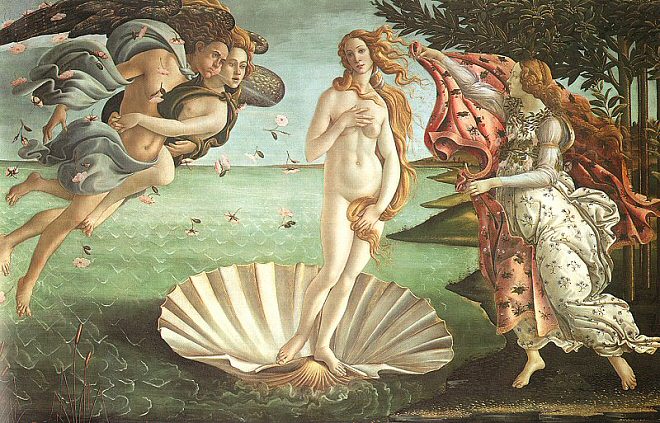 Botticelli, La primavera
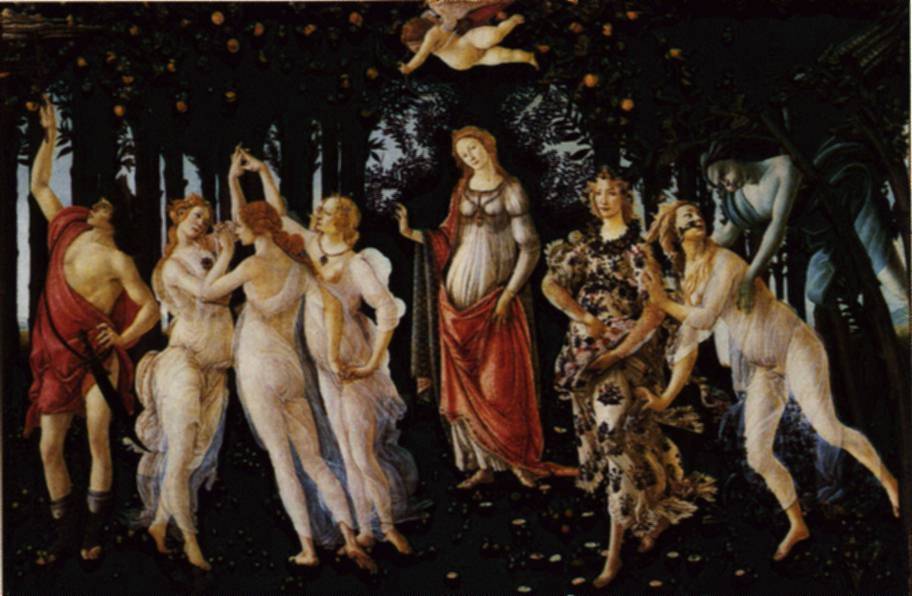 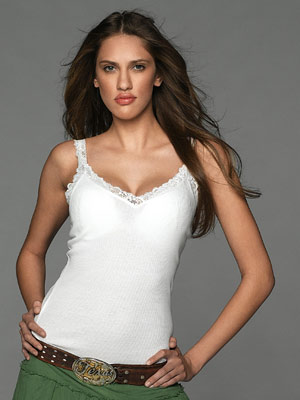 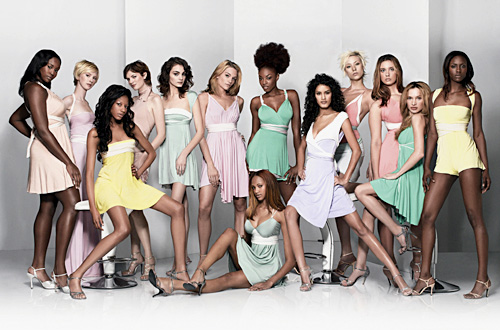 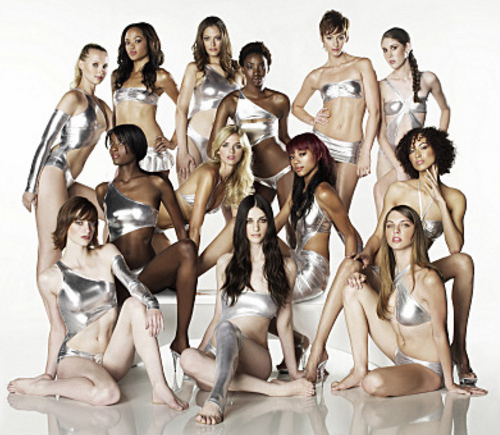 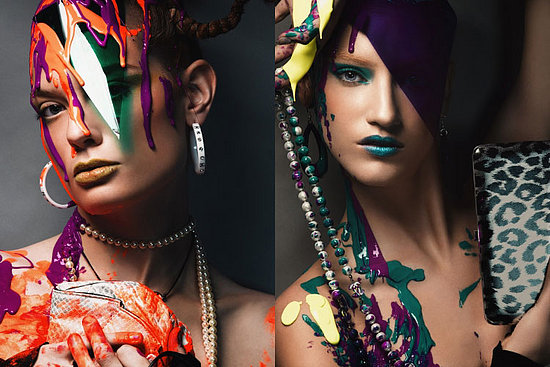 Feminism
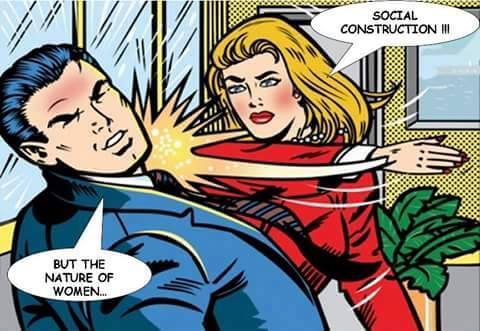 Da Vinci
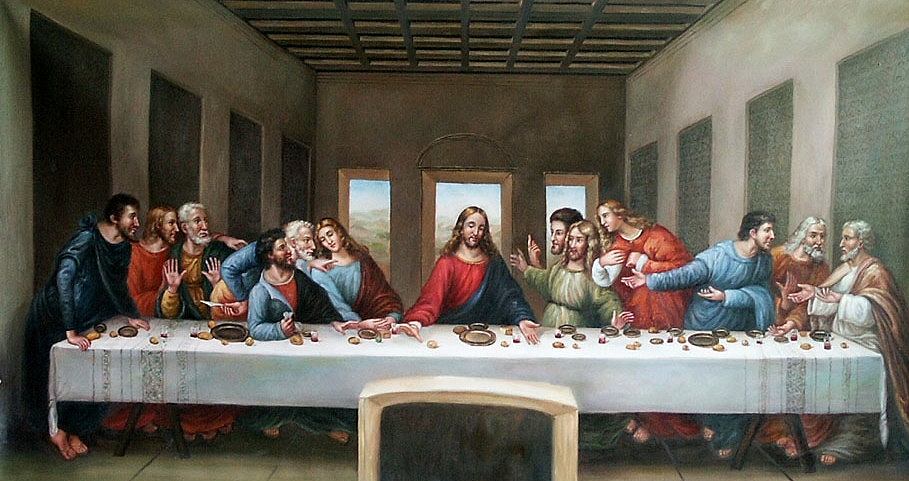 Marithe-Francois-Girbaud
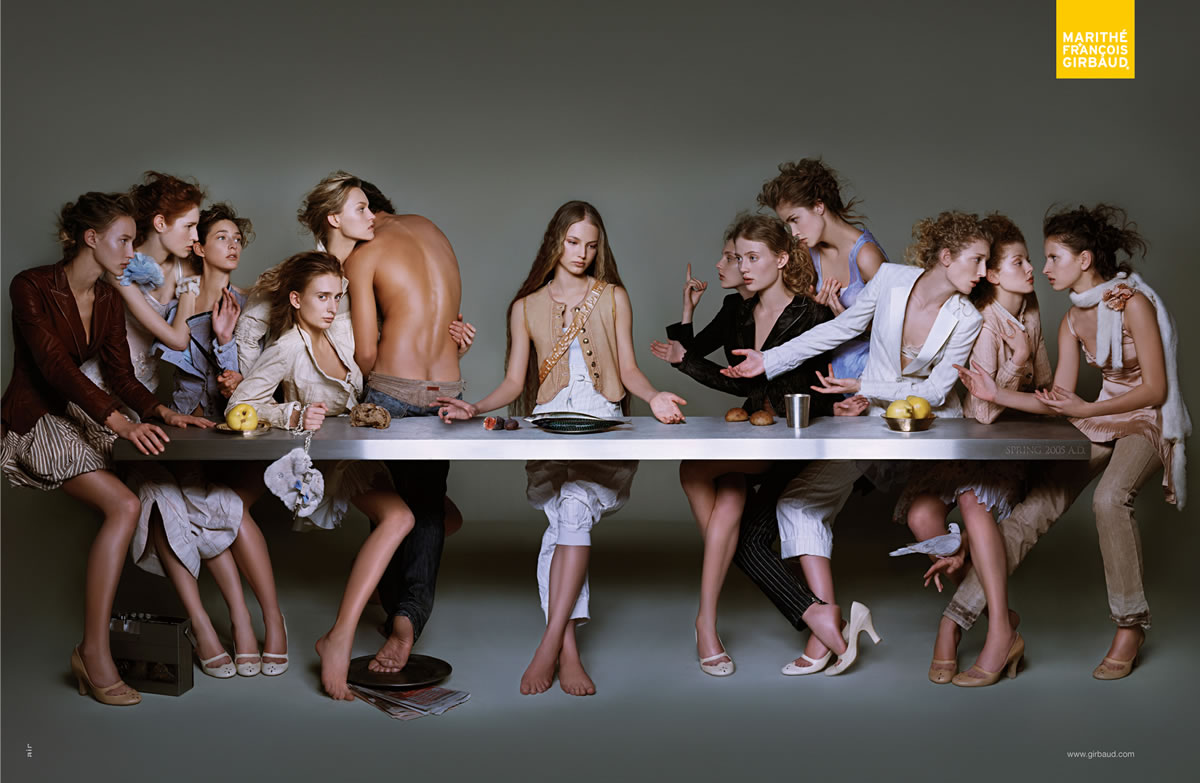 Breastfeeding
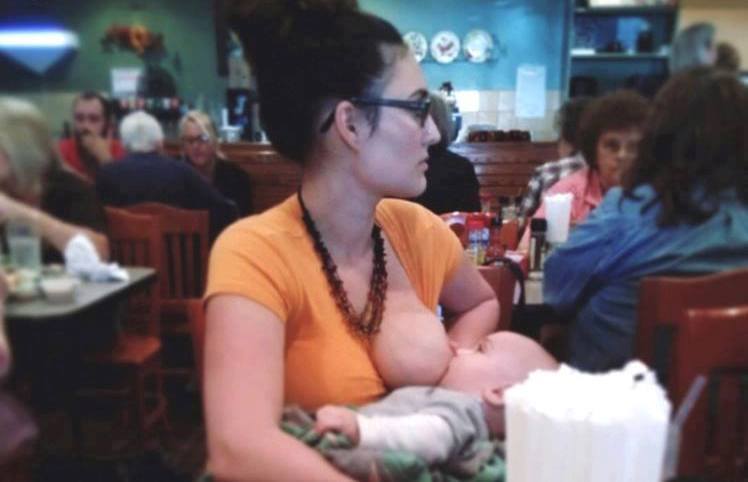 Breastfeeding
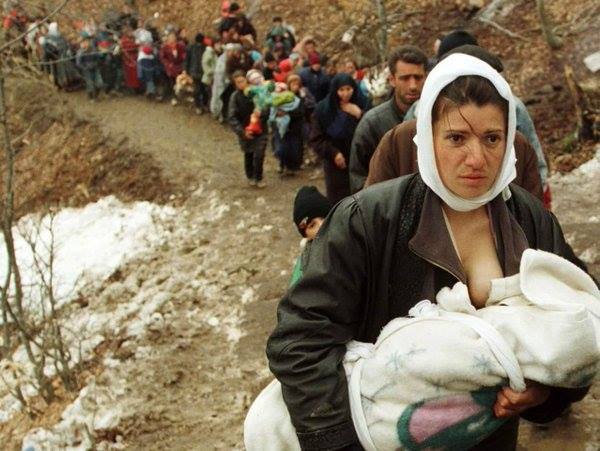 Ivanhorod, Ukraine, 1942, the woman was protecting the child with her own body.
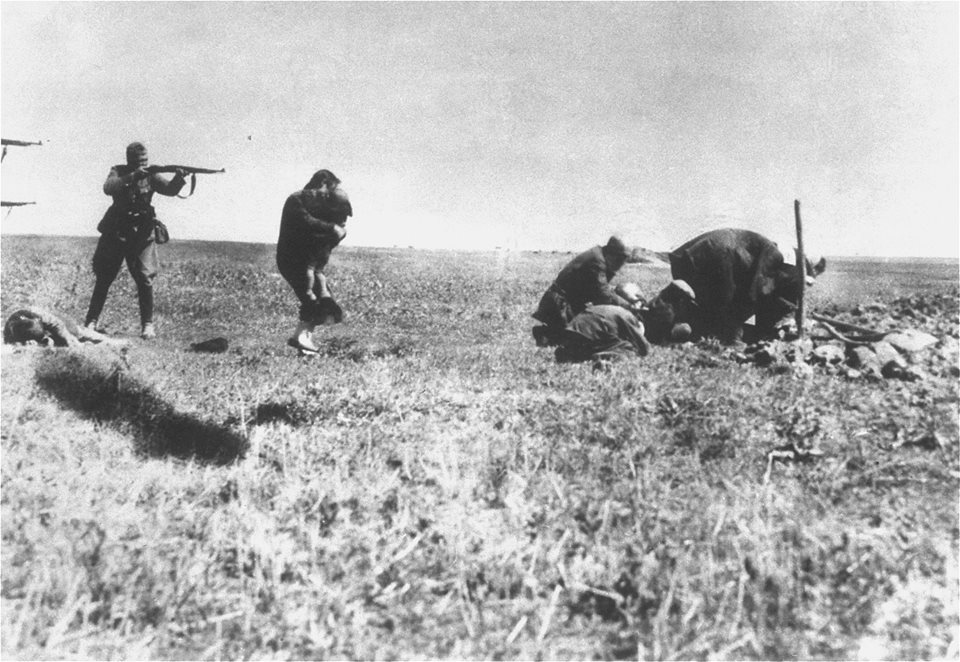 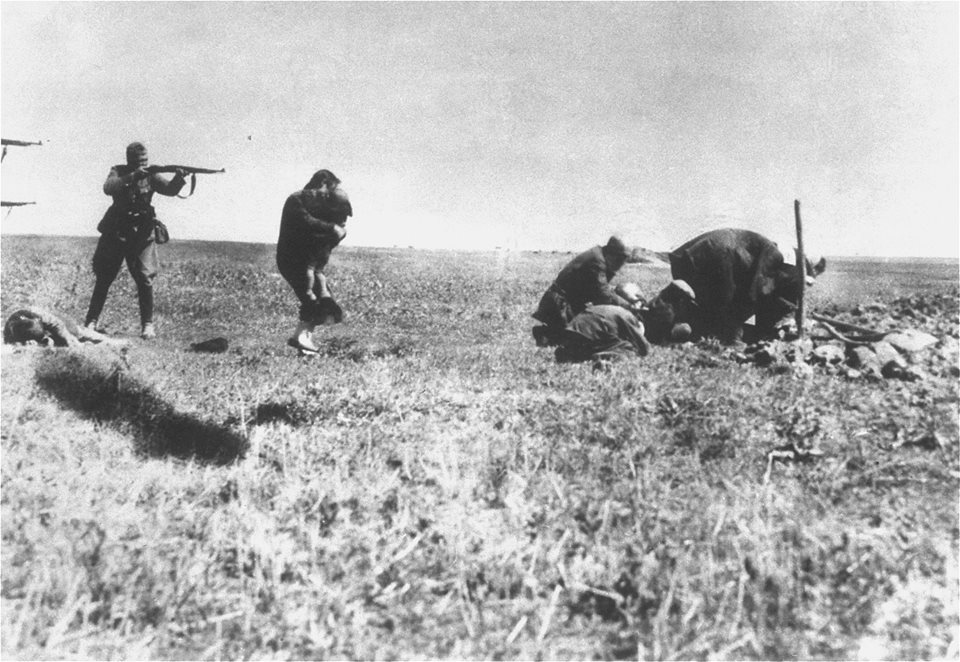 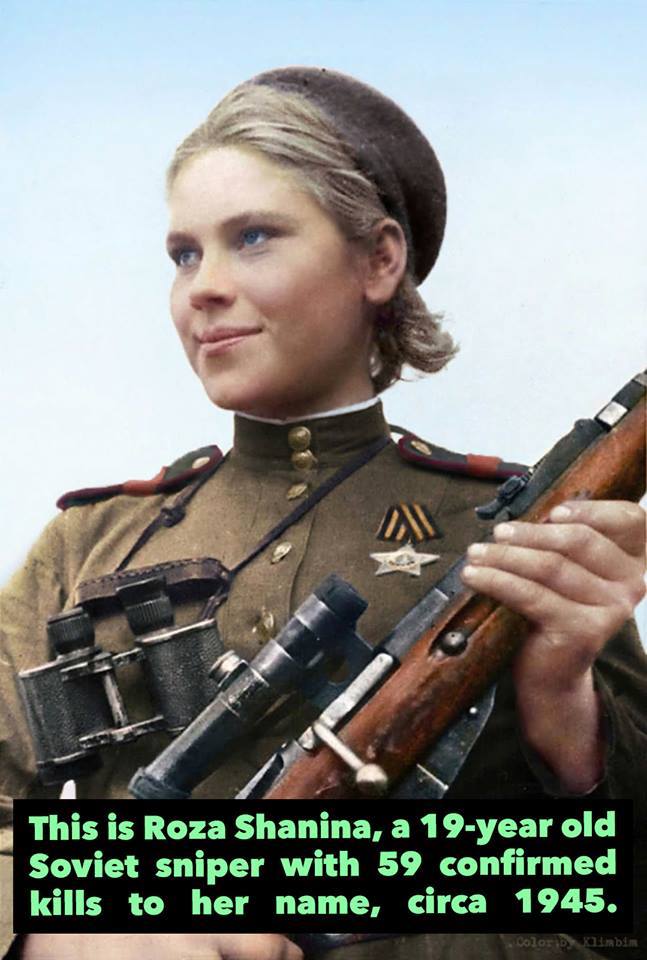 Women workers
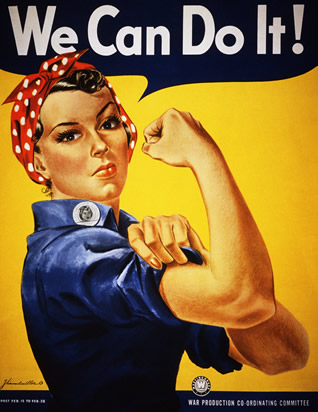 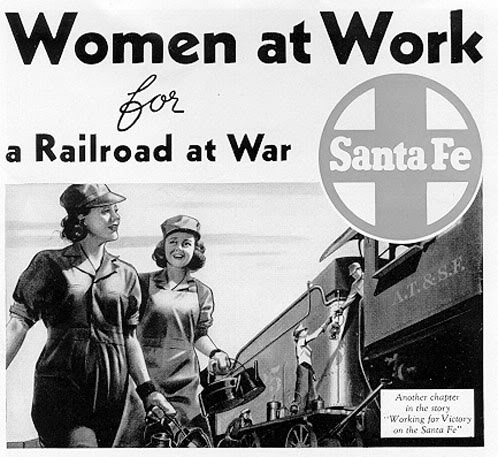 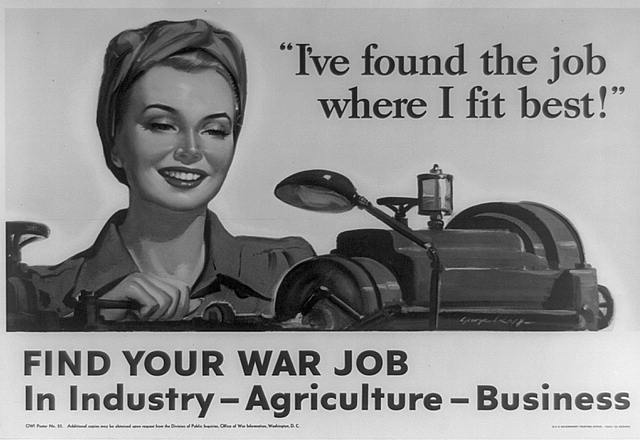 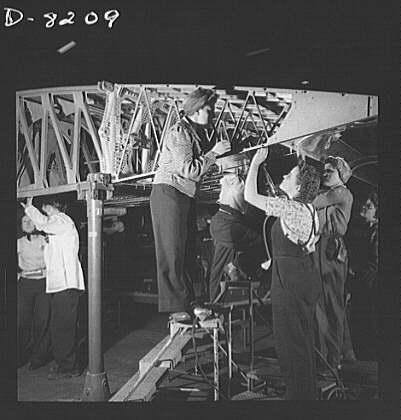 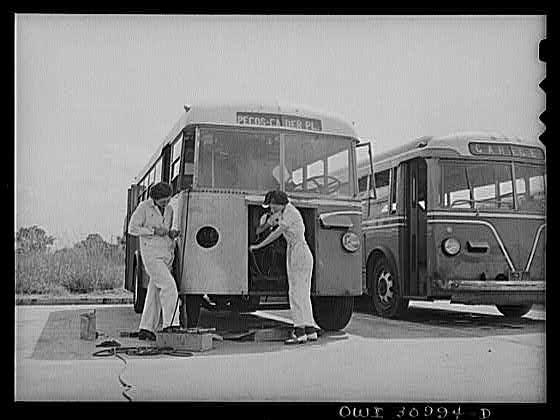 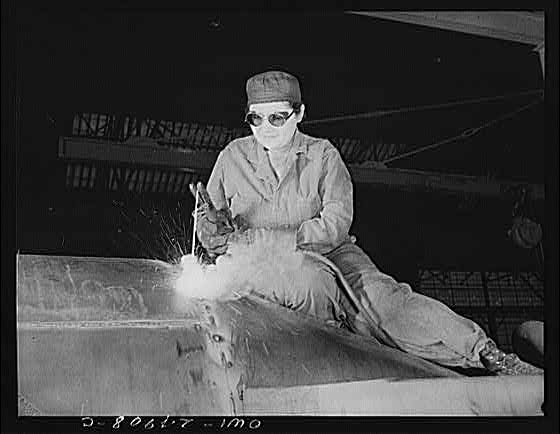 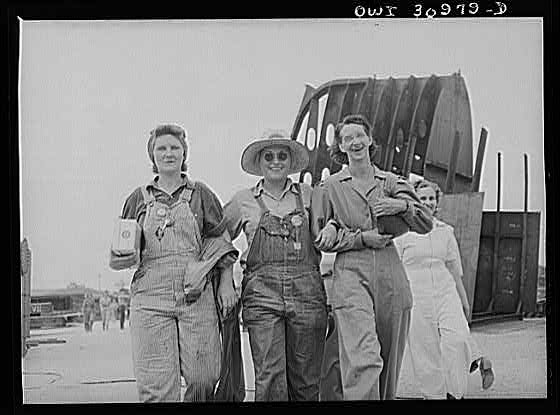 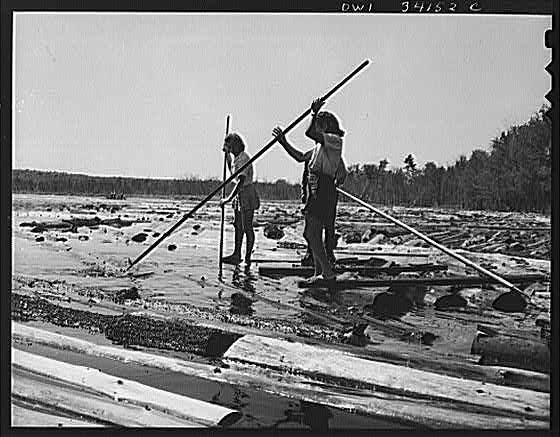 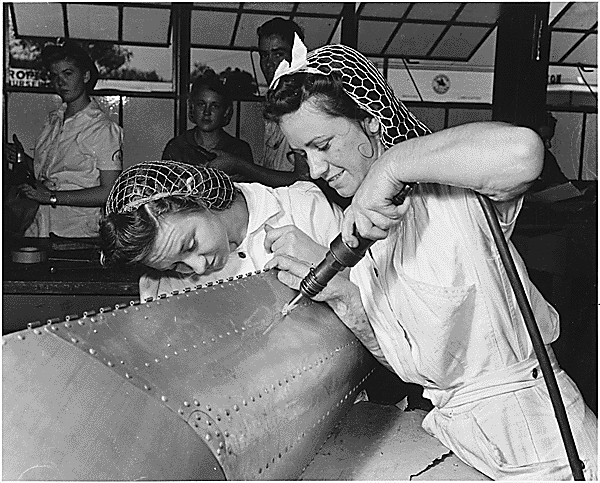 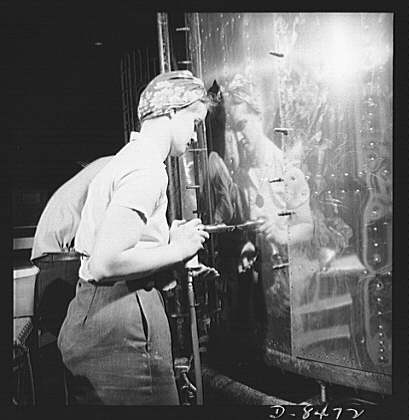 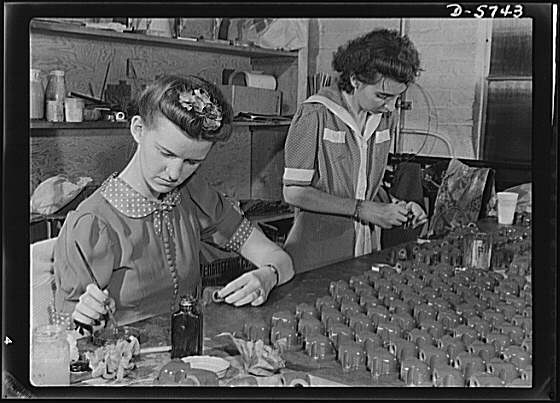 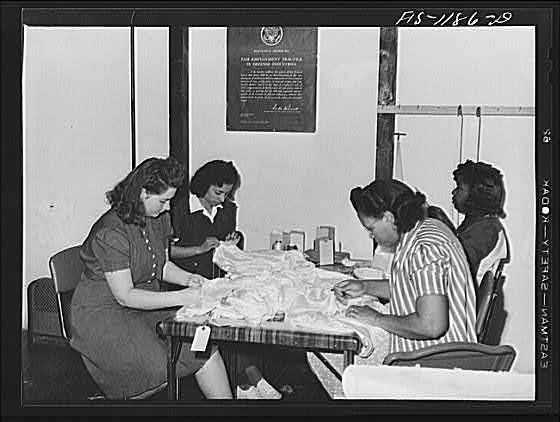 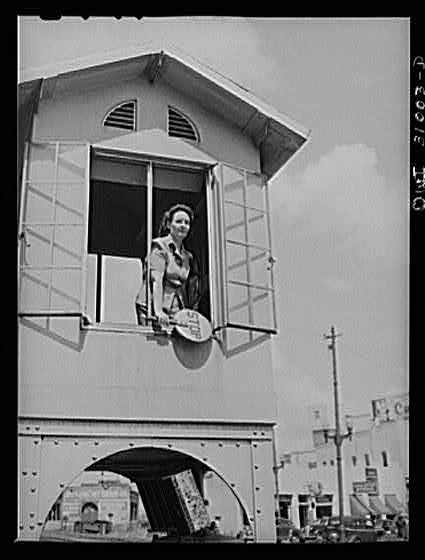 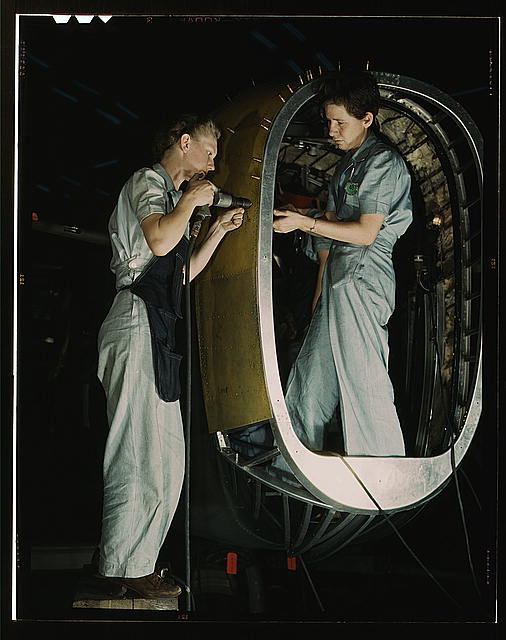 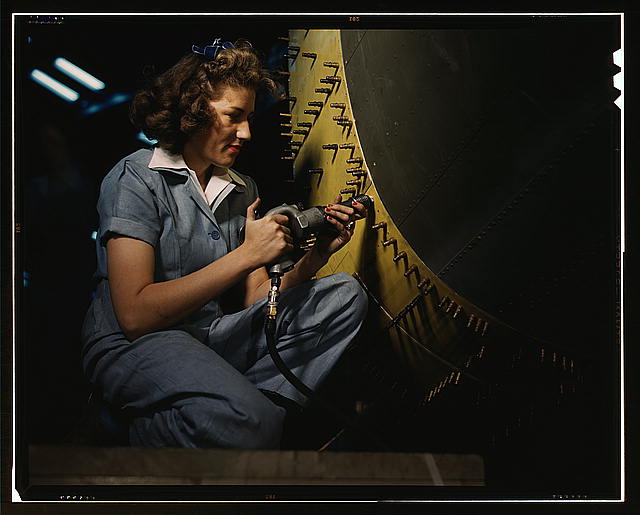 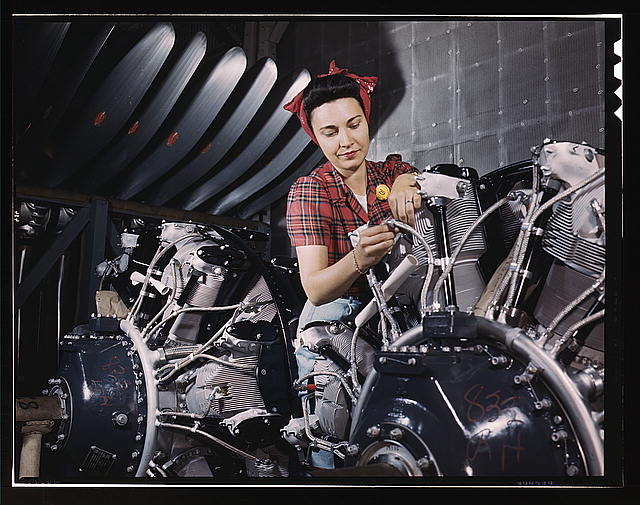 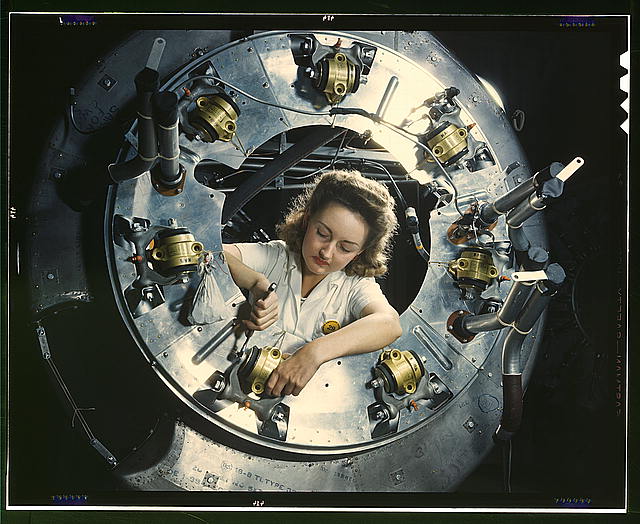 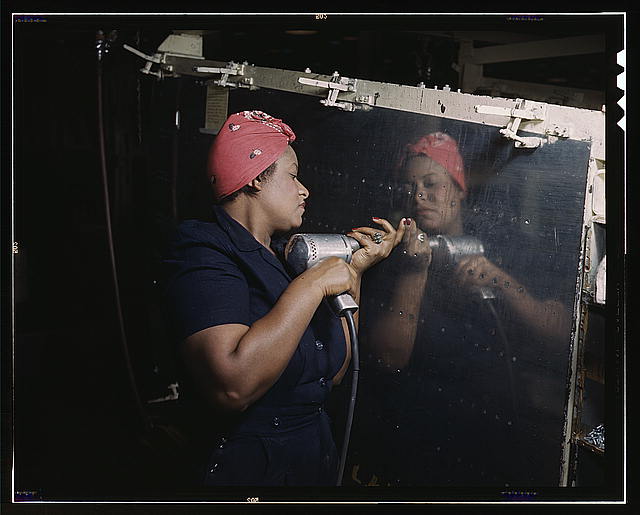 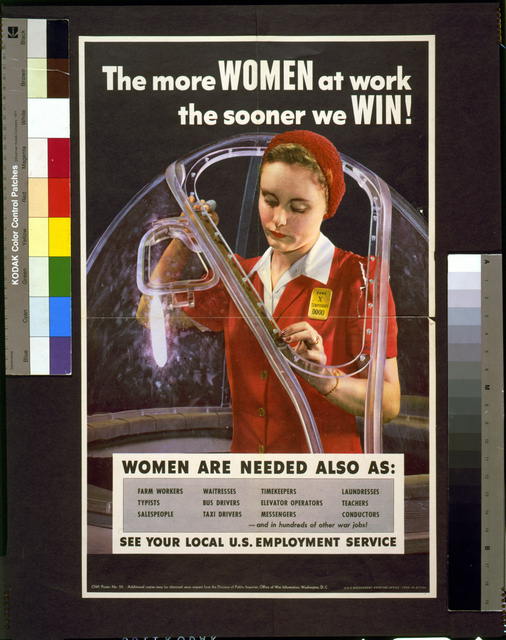 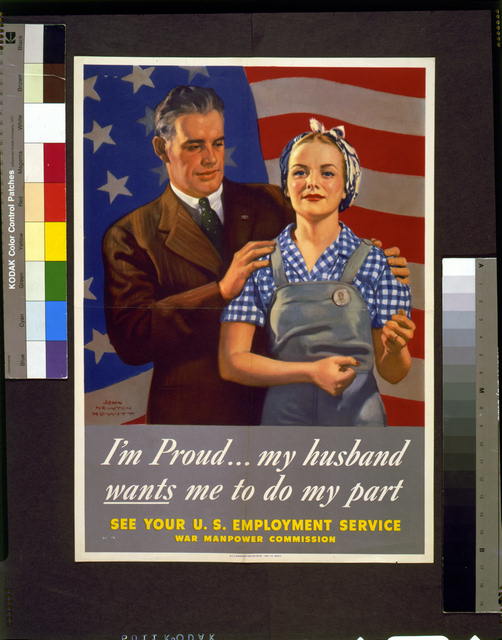 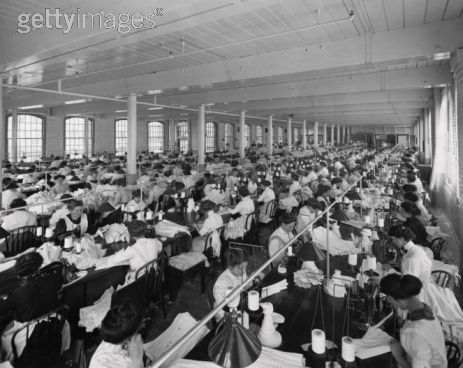 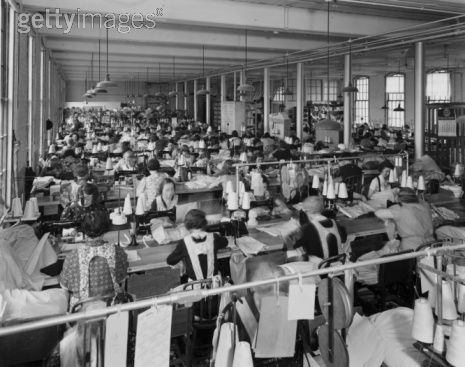 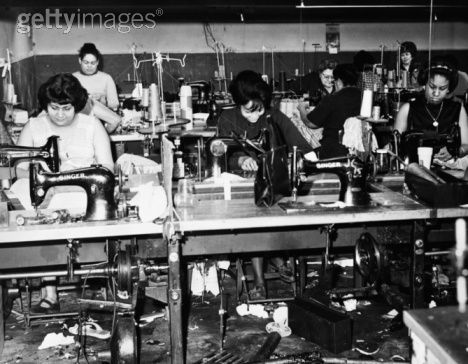 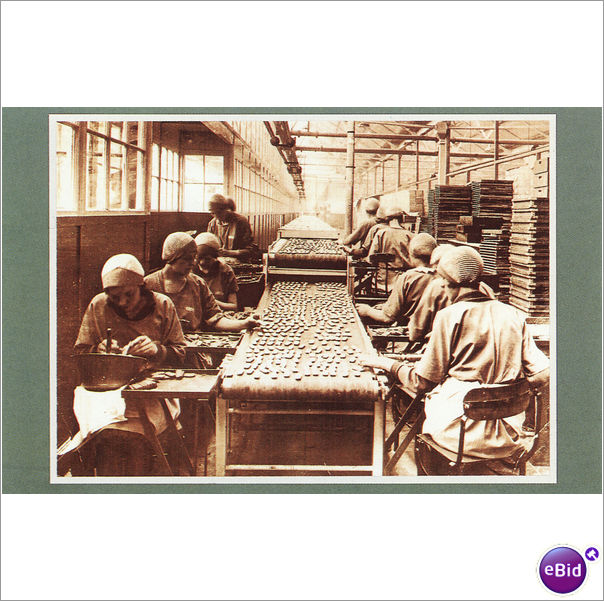 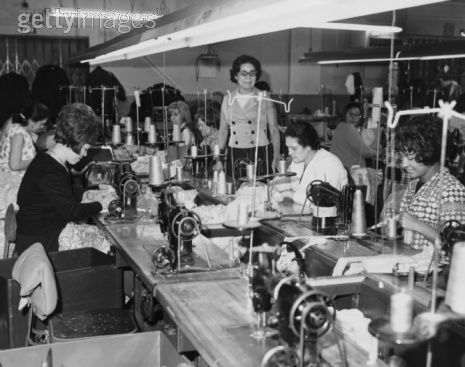 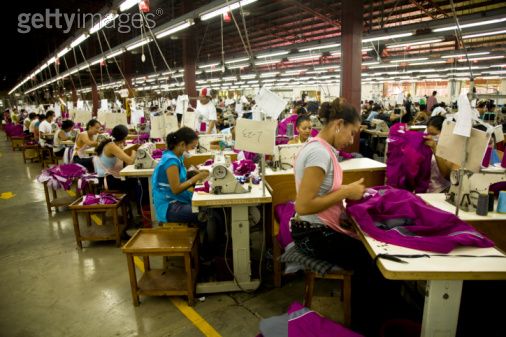 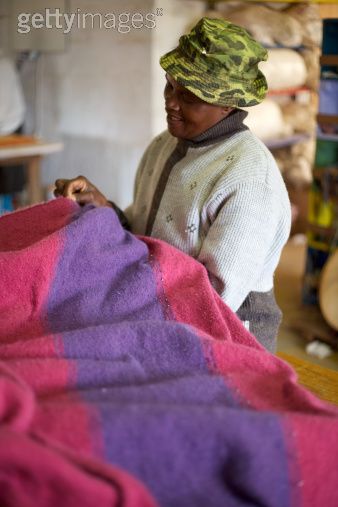 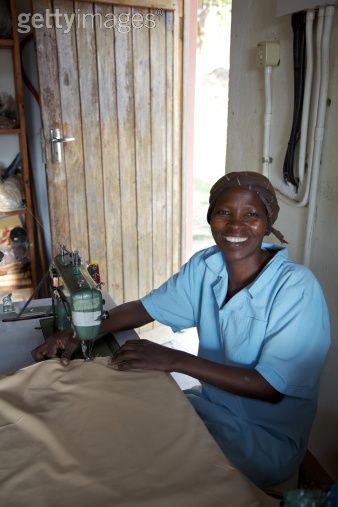 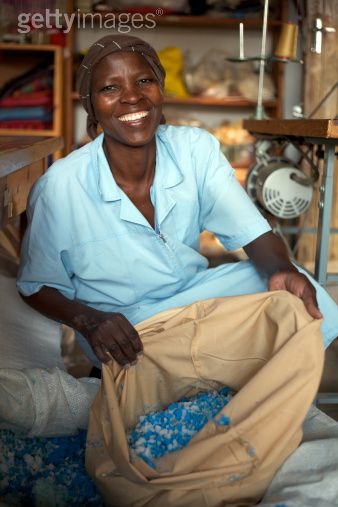 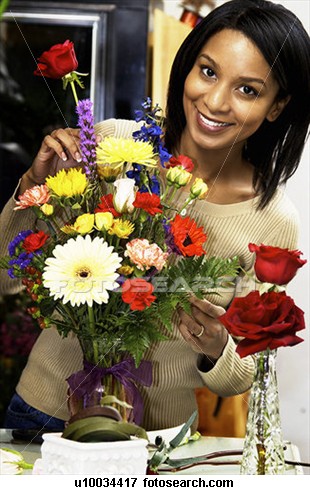 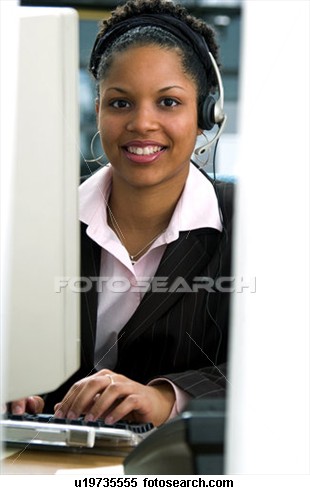 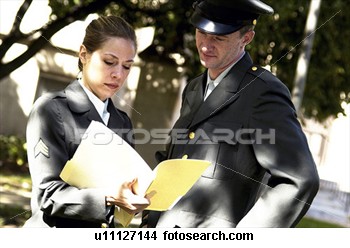 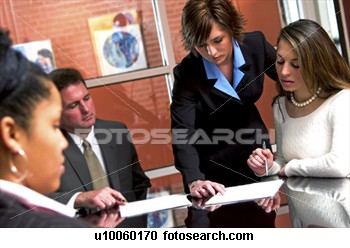 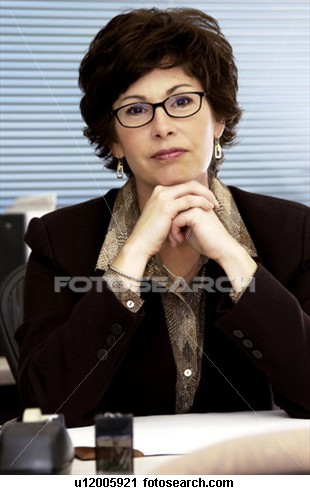 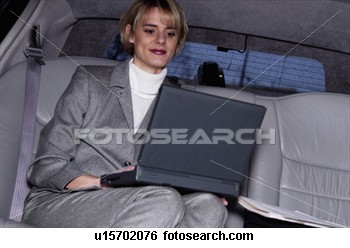 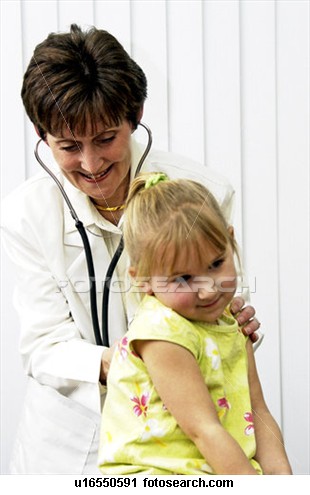 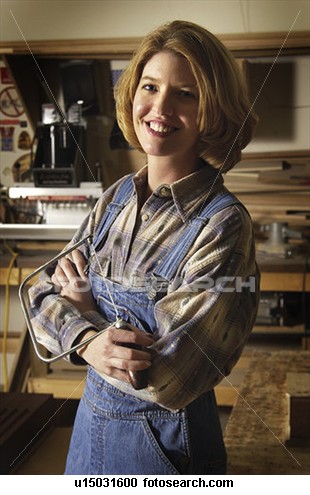 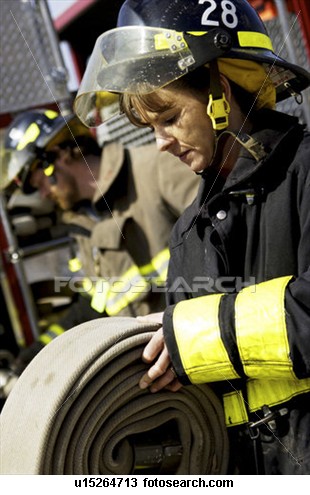 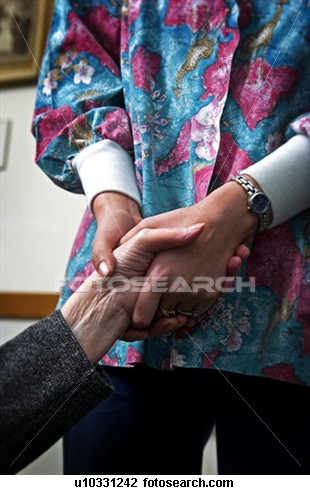 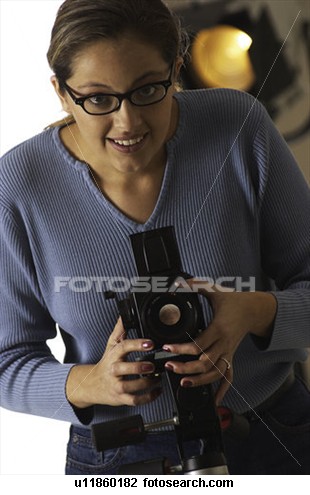 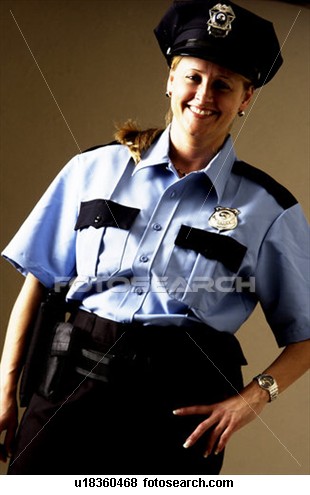 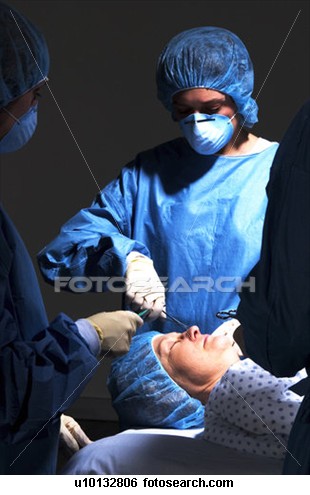 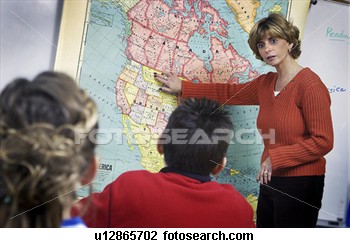 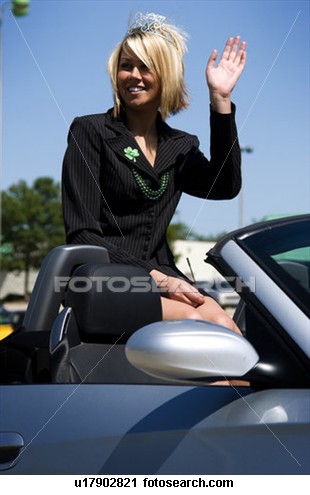